المؤتمر الإقليمي حول"التحديات والأولويات الإنمائية في منطقة عربية متغيرة"عمان الأردن 22-23 أيار/ مايو 2017برنامج الأمم المتحدة الإنمائي UNDP
تعزيز شمول واستدامة النمو الاقتصادي والتنمية
إفكار نقاشية شخصية مقدمة من:-
خالد واصف الوزني
مستشار الاستراتيجية والمعرفة- مؤسسة محمد بن راشد للمعرفة 
"آراء شخصية لا تعكس بالضرورة رأي المؤسسة"
2
المنطقة العربية على الخارطة الاقتصادية والاجتماعية  العالمية
هناك اقتصادات عربية ولا يوجد اقتصاد عربي موحد بشكل عام

22 اقتصاد عربي على مساحة 14 مليون كيلو متر مربع  (10% من المساحة العالمية تقريبا) وبتعداد سكاني يصل الى نحو 390 مليون نسمة (5.5% من سكان العالم)

تشكل التجارة العربية ما نسبته 5% من اجمالي التجارة العالمية ولا يتجاوز الناتج المحلي الإجمالي العربي تلك النسبة أيضا بالرغم من أن المنطقة العربية تشكل حجم الكتلة الأوروبية أو الولايات المتحدة في البعد الديمغرافي العالمي

68% من الاحتياطي العالمي للبترول ونحو 30% من الاحتياطي العالمي للغاز
3
مقومات اقتصادية واجتماعية في المنطقة العربية
التركيبة السكانية الشابة للمنطقة ديموغرافيا حيث تشير بعض الإحصاءات الى أن عنصر الشباب يشكل نحو 70% من سكان المنطقة

المرأة تشكل ما يقرب من 50% من السكان

تتوافر  في المنطقة الموارد الطبيعية اللازمة لأي اقتصاد
4
الثابت والمتغير في التحديات الاقتصادية والاجتماعية في المنطقة العربية
هيكلية البطالة وتوسع مستويات الفقر (57 مليون عاطل عن العمل و35 مليون يعيشون تحت خط الفقر)

نسبة البطالة بين الشباب تصل الى نحو 31% وهي الأعلى على مستوى العالم  

مساهمة المرأة في الاقتصاد العربي متواضعة ولا تتجاوز 24% مقابل 48% في الدول المشابهة للدخل في العديد من دول العالم وما يزيد عن 50% في الدول المتقدمة
 
الاعتماد الأكبر في المنطقة على تصدير المواد الخام
5
الثابت والمتغير في التحديات الاقتصادية والاجتماعية في المنطقة العربية
التنوع في القاعدة الإنتاجية يكاد يكون ضعيف في المنطقة العربية 

ضعف مستويات التعليم التأهيل وخاصة على مستوى الشباب 

حالة اللجوء التي تواجهها المنطقة مؤخرا وهي تعتبر أكثر منطقة لجوءً ونزوحا في العالم اليوم. 

إزدياد نسب التسرب من التعليم بسبب الأوضاع القائمة في المنطقة وعلى مدى السنوات الخمس الماضية
6
الفرص الاقتصادية والاجتماعية في خصوصية المنطقة العربية
توفر المورد البشري الشاب

توفر الموارد الاقتصادية الطبيعية ومصادر الطاقة بأشكالها المختلفة 

توفر إمكانات التكامل الاقتصادي المشترك عند توافر الإرادة العربية لذلك  

تنوع الموارد الاقتصادية الطبيعية والبشرية
7
متطلبات لنجاح التوجهات القادمة في المنطقة العربية
المطلب الأساس في نجاح التنمية العربية هو ادماج العنصر البشري الشاب بنوعيه الجندري 

تطوير منظومة التعليم في كافة مراحله التحول من فكر الشهادات الى فكر التأهيل للمستقبل 

تطوير منظومة الفكر الاقتصادي نحو الريادة وبدء الاعمال بدلا من فكر البحث عن الوظيفة

تطوير الفكر الاقتصادي نحو إدماج المرأة في سوق العمل وفي الريادة المهنية
8
خارطة طريق نقاشية في المسار الاقتصادي العربي
على المسار طويل الأمد هناك متطلبات يجب أن تبدأ اليوم
البدء بتطوير التعليم نحو الاحتياجات المستقبلية وبعيدا عن المستوى التقليدي القائم 

زيادة الاهتمام بثقافة الفكر الريادي والإبداعي في المنطقة

تحسين مستويات الخدمات العامة وخاصة في مجالات الصحة والتعليم 

الاهتمام بتأهيل الإناث بشكل يتناسب وتطورات الهيكل الإنتاجي في الاقتصاد 

تغيير ثقافة العيب المتعلقة بالمهنة وبالنوع
9
خارطة طريق نقاشية في المسار الاقتصادي العربي
على المسار قصير الأمد هناك متطلبات يجب أن تبدأ اليوم
زيادة الانفاق على التعليم فلا يعقل أن يكون  الانفاق العسكري ضعف الانفاق على التعليم 

مكافحة التسرب الهائل من التعليم وخاصة في مناطق النزاع ومناطق اللجوء 

 التوسع في منح حقوق للمرأة في سوق العمل عبر سياسات تحفيزية وتشجيعية 

زيادة مساهمة المرأة والشباب بشكل عام في صنع القرار
10
ملاحظات ختامية للنقاش: ما العمل؟
البرامج الإنمائية يجب أن تركز بشكل اكبر على مشاريع موجهة لفئة الشباب تعليما وتأهيلا وتدريبا وادماجا 

الاجندة الإنمائية يجب ان تهتم بالمناطق البعيدة عن المدن الرئيسية والعواصم (المناطق المهمشة مستودع الاستقطاب السلبي في معظم مناطق العالم وخاصة العالم العربي) 

المفتاح الرئيس لتحسين مستوى النمو الإنتاجية والاستدامة في المنطقة هو تطوير التعليم وإصلاح العملية التعليمية 

فكر الريادة وتشجيع المشاريع الصغيرة ومتناهية الصغر والمتوسطة ضرورة لمكافحة الفقر البطالة
المحصلة:  رؤية تشاركية للنجاح
الإنسان عماد التنمية


دعم المبادرة من خلال المشاريع الصغيرة والمتوسطة 

توسيع منظومة عمل القطاع الخاص والعمل الحر 

توزيع مكاسب التنمية على كافة المناطق
الشراكة الحقيقية مع القطاع الخاص  

الاهتمام بالتعليم/ أي بالإنسان

النزاهة والشفافية والعدالة 

تنمية المناطق المهمشة ضمن خطط عمل لا مركزية ملموسة
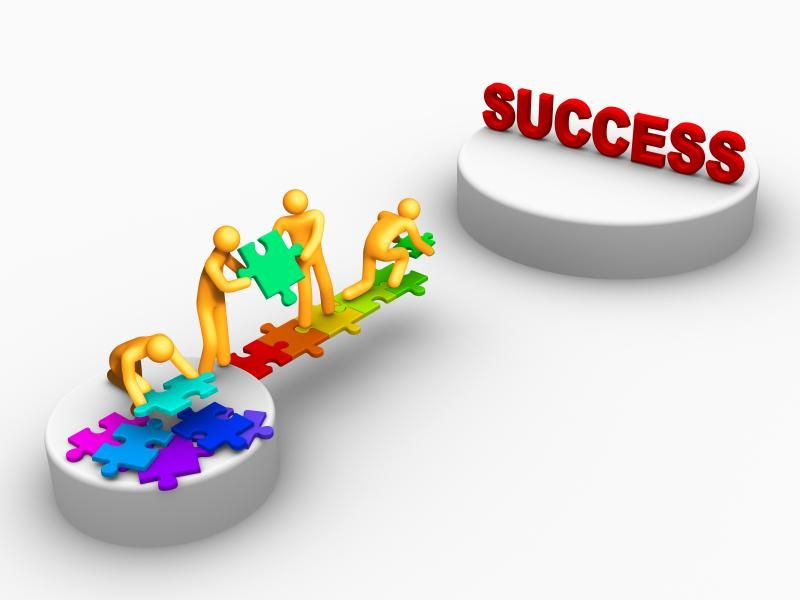 تشاركيه برؤية مستقبلية
تنمية مستدامة وأمن وطني
خطط عمل نوعية رقمية واضحة  قابلة للتقييم والمتابعة تخدم الاقتصاد والمواطن
11
12
شكرا  لكم
khwazani@gmail.com 
@khwazani